中学校 保健体育（体育分野）
〔第１学年及び第２学年〕
武　道
「 剣　道 」
【体力編】
学習時間の目安：約30分
1
本日は、よろしくお願いします。
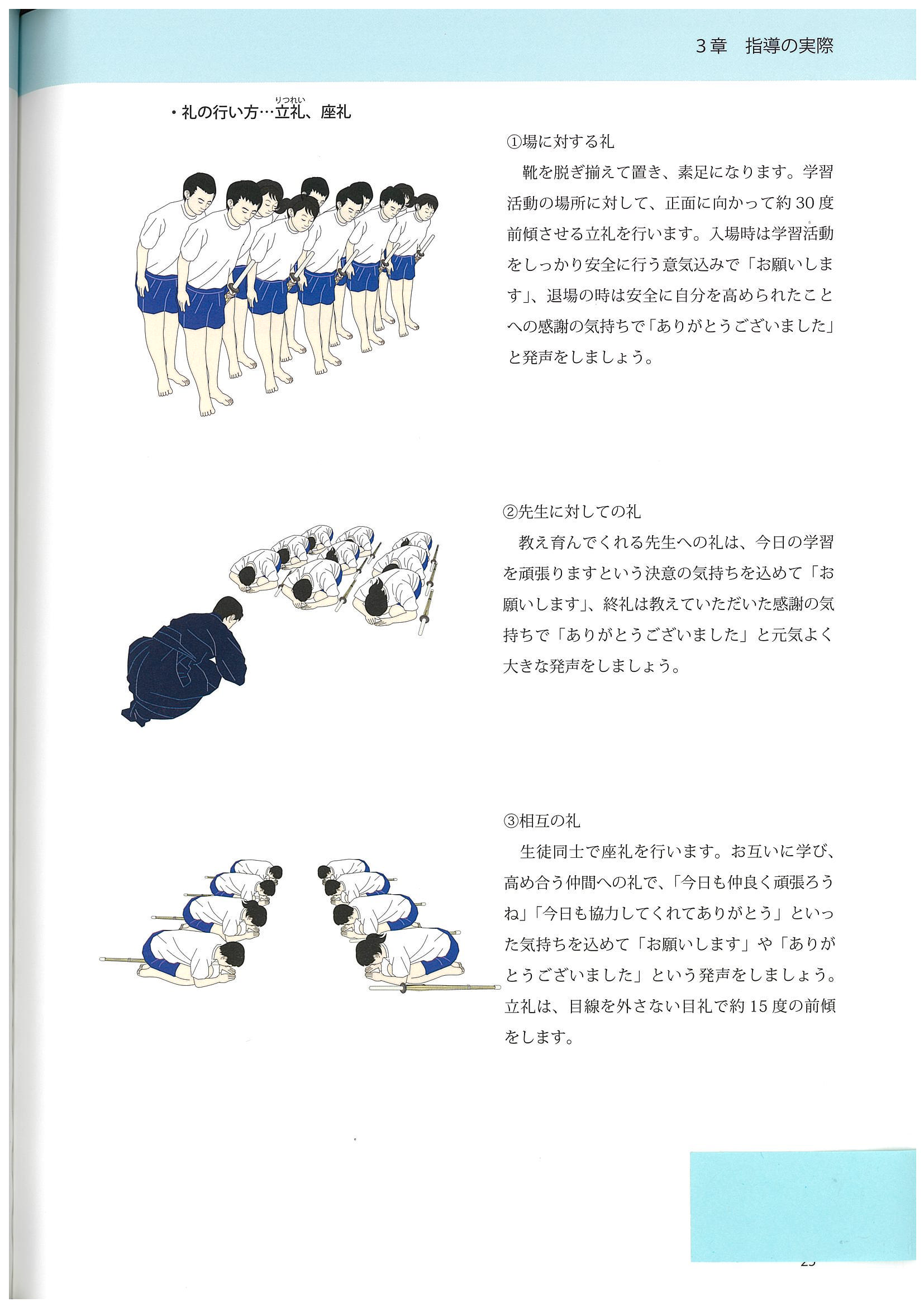 「中学校武道必修化指導書　剣道」（日本武道協議会　平成29年5月）
「体力」編
※剣道に関連して高まる体力を理解し、それぞれの体力を高める
　ためのトレーニングに取り組みましょう。
※次に紹介するトレーニングから、自分が高めたい体力要素に
　応じて、選択して取り組みましょう。
※自分の体力や体調に応じて、選択するトレーニングの種目数・
　回数・セット数などを設定して取り組みしましょう。
※床が滑りやすい場合は、靴を履く、裸足になるなどの工夫を
　しましょう。
※実施した内容を学習カードに記録しましょう。
　（学習カードＮＯ.3）
「体力」編①
瞬発力を高めるための

運動
「体力」編①
①スクワット１０回
　　　　　※足は肩幅程度に開き、両手は腰の位置、股関節をゆっくり曲げながら、膝を曲げましょう。　　　　 腰を落としたら、ゆっくりスタート姿勢に戻しましょう。
　　　※体が上に伸びるイメージで、腰・背中が反ったり、丸まらないようにしましょう。
　　　※つま先と膝の向きを同じにしましょう。
　　　※上下に動いている間は、常に足の甲（靴ひも）あたりに体重が乗っているイメージで行いましょう。
　　　※上がるときには足裏全体で強く“地面を押す”イメージで行いましょう。
写真をクリックして
動画を見てみよう！
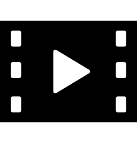 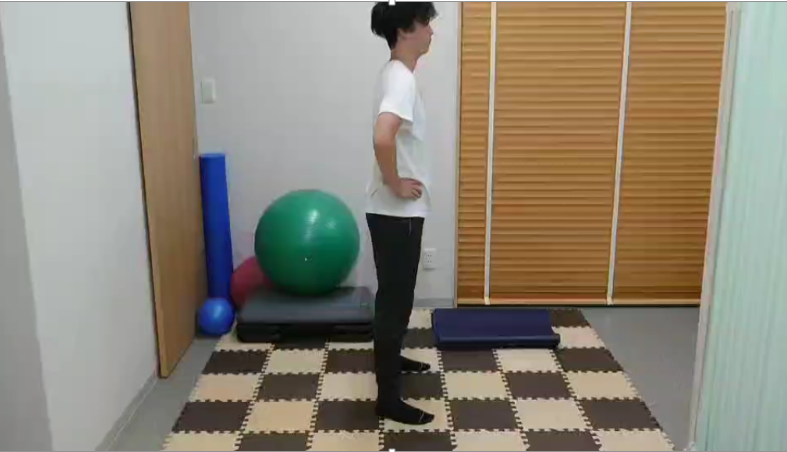 「体力」編①
②スクワットジャンプ１０回（両足）　　※両足が地面に着地したら、すぐにジャンプしましょう。
写真をクリックして
動画を見てみよう！
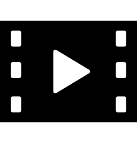 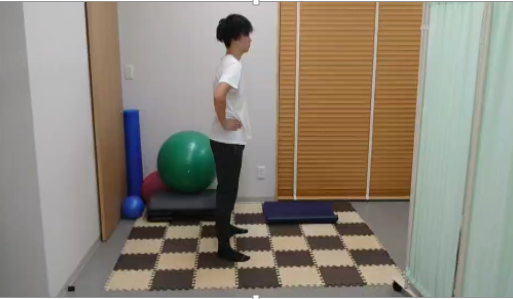 「体力」編①
③スクワットジャンプ１０回（片足・左右）　※膝が前に出過ぎないように注意しましょう。　　重心は、足の甲（靴ひも）あたりにおきましょう。
写真をクリックして
動画を見てみよう！
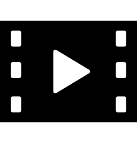 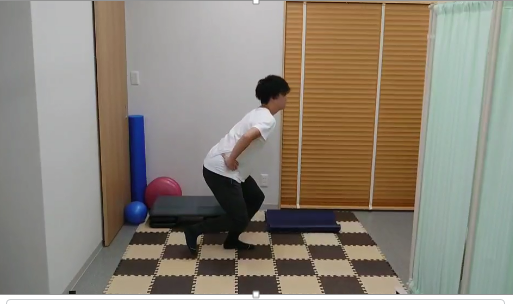 「体力」編①
④両足開脚ジャンプ１０回　※できるだけ膝を伸ばし大きく開脚しましょう。
写真をクリックして
動画を見てみよう！
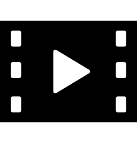 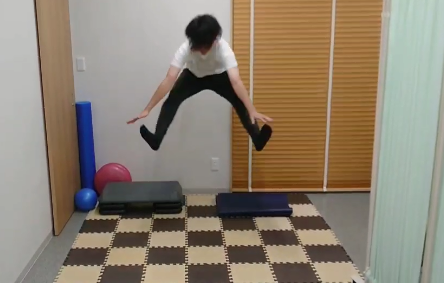 「体力」編①
⑤体の持ち上げ１０回（左右）　　　　　※台の上にある足の力だけを使いましょう。　　※逆の足で地面を蹴らないようにしましょう。　　※ステップ台（椅子か階段の段差）を利用しましょう。
写真をクリックして
動画を見てみよう！
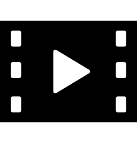 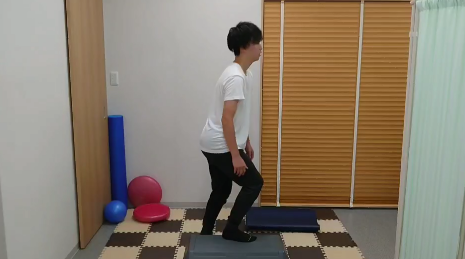 「体力」編①
⑥股関節を使ってジャンプ１０回（左右）　※ステップ台（椅子か階段の段差）を利用しましょう。
写真をクリックして
動画を見てみよう！
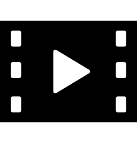 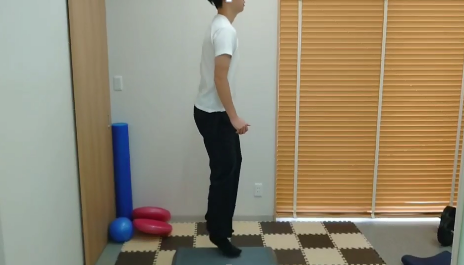 「体力」編①
⑦つま先でジャンプ（２０回）
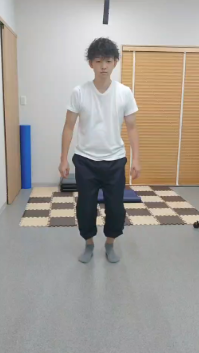 写真をクリックして
動画を見てみよう！
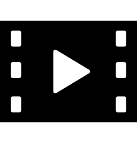 「体力」編①
⑧つま先でスクワット１０回　　※地面を押すイメージで、真上に力を伝えましょう。
写真をクリックして
動画を見てみよう！
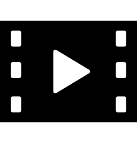 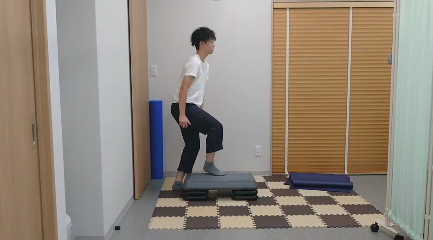 「体力」編②
巧緻性（こうちせい）を

高めるための運動
「体力」編②
⑨逆ハイハイ３往復（前進後進・左進右進）
写真をクリックして
動画を見てみよう！
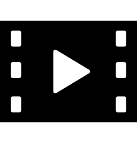 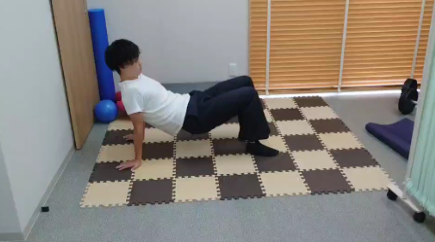 「体力」編②
⑩お腹にボールを乗せて　　逆ハイハイ３往復（前進後進・左進右進）　　※できるだけボールを落とさないようにしましょう。
写真をクリックして
動画を見てみよう！
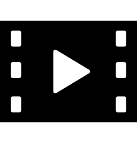 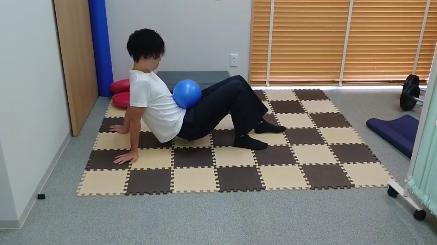 「体力」編②
⑪逆ハイハイの姿勢→両足を伸ばす１０回　※体を持ち上げるようなイメージで行いましょう。
写真をクリックして
動画を見てみよう！
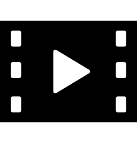 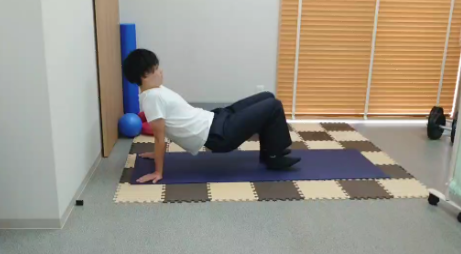 「体力」編②
⑫逆ハイハイの姿勢→片足を持ち上げ、横に倒す　　　　　　　　　　　　　　　　１０回（左右）
写真をクリックして
動画を見てみよう！
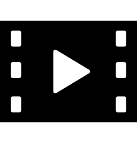 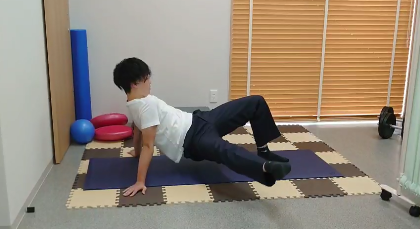 「体力」編③
敏捷性（びんしょうせい）を

高めるための運動
「体力」編③
⑬前後にジャンプ１０往復　※タオルを縦横に置きましょう。
写真をクリックして
動画を見てみよう！
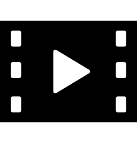 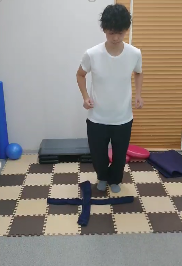 「体力」編③
⑭左右にジャンプ１０往復　　※タオルを縦横に置きましょう。
写真をクリックして
動画を見てみよう！
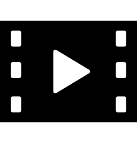 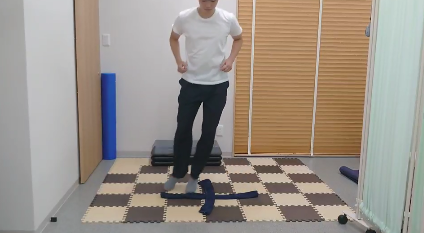 「体力」編③
⑮斜めにジャンプ１０往復（斜め左右） 　　※タオルを縦横に置きましょう。
写真をクリックして
動画を見てみよう！
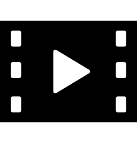 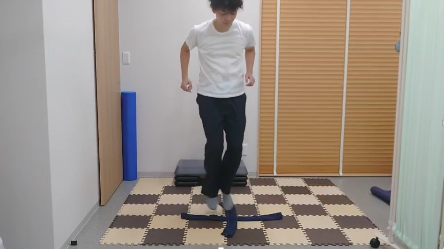 「体力」編③
⑯右（左）周りにジャンプ５周　　※タオルを縦横に置きましょう。
写真をクリックして
動画を見てみよう！
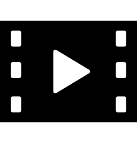 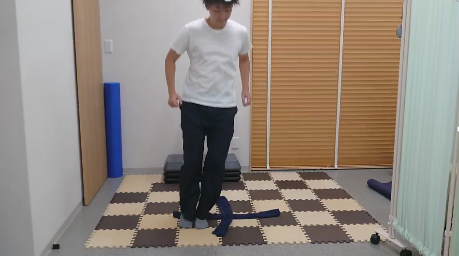 「体力」編③
⑰もも上げ３０回
　　※走る姿勢で行いましょう。
写真をクリックして
動画を見てみよう！
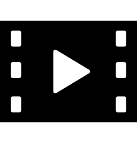 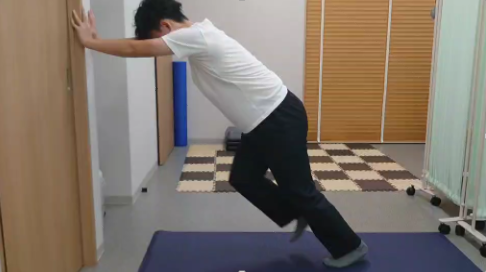 「体力」編④
筋力を高めるための

運動
「体力」編④
⑱腕の上下動１０回※棒やタオル、ペットボトルなどを使いましょう。※腕立て伏せなどもおすすめです。
写真をクリックして
動画を見てみよう！
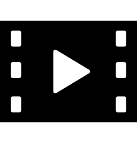 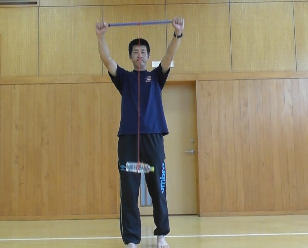 「体力」編　まとめ
このような運動によって、
体力が高まってくると、次のような
剣道の動きにつながります。
「体力」編　まとめ
◎足さばき（前後の移動①）
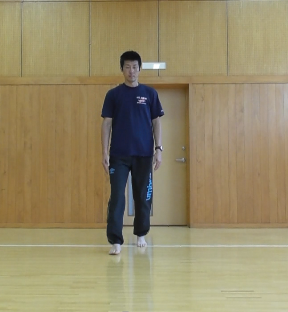 写真をクリックして
動画を見てみよう！
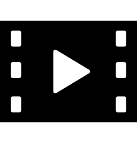 「体力」編　まとめ
◎足さばき（前後の移動②）
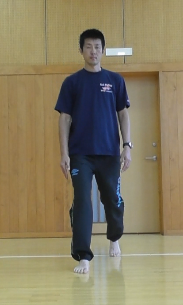 写真をクリックして
動画を見てみよう！
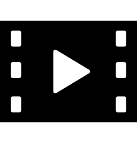 「体力」編　まとめ
◎足さばき（左右の移動）
写真をクリックして
動画を見てみよう！
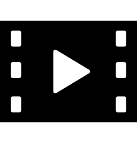 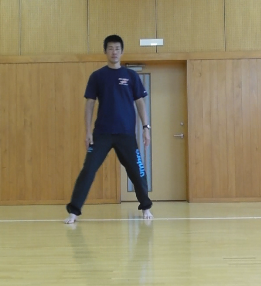 「体力」編　まとめ
◎踏み込み足
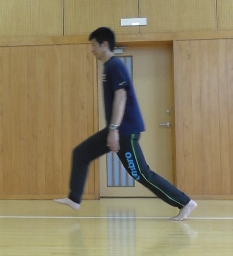 写真をクリックして
動画を見てみよう！
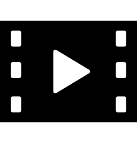 「体力」編　まとめ
◎竹刀の振り上げ、安定した軌道、スムーズな振り①
写真をクリックして
動画を見てみよう！
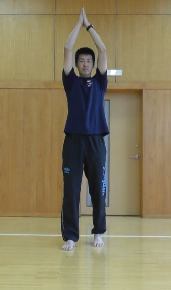 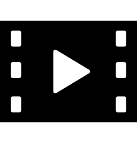 「体力」編　まとめ
◎竹刀の振り上げ、安定した軌道、スムーズな振り②
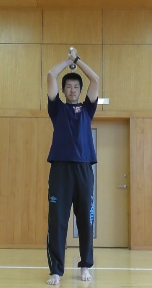 写真をクリックして
動画を見てみよう！
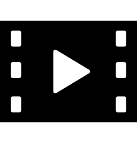 「体力」編　まとめ
◎足さばき・踏み込み足　　竹刀の振り上げ、安定した軌道、スムーズな振り
写真をクリックして
動画を見てみよう！
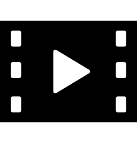 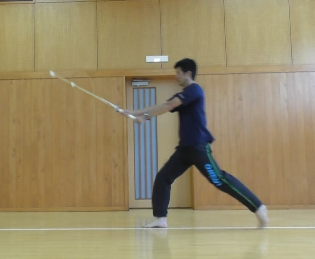 ありがとうございました。
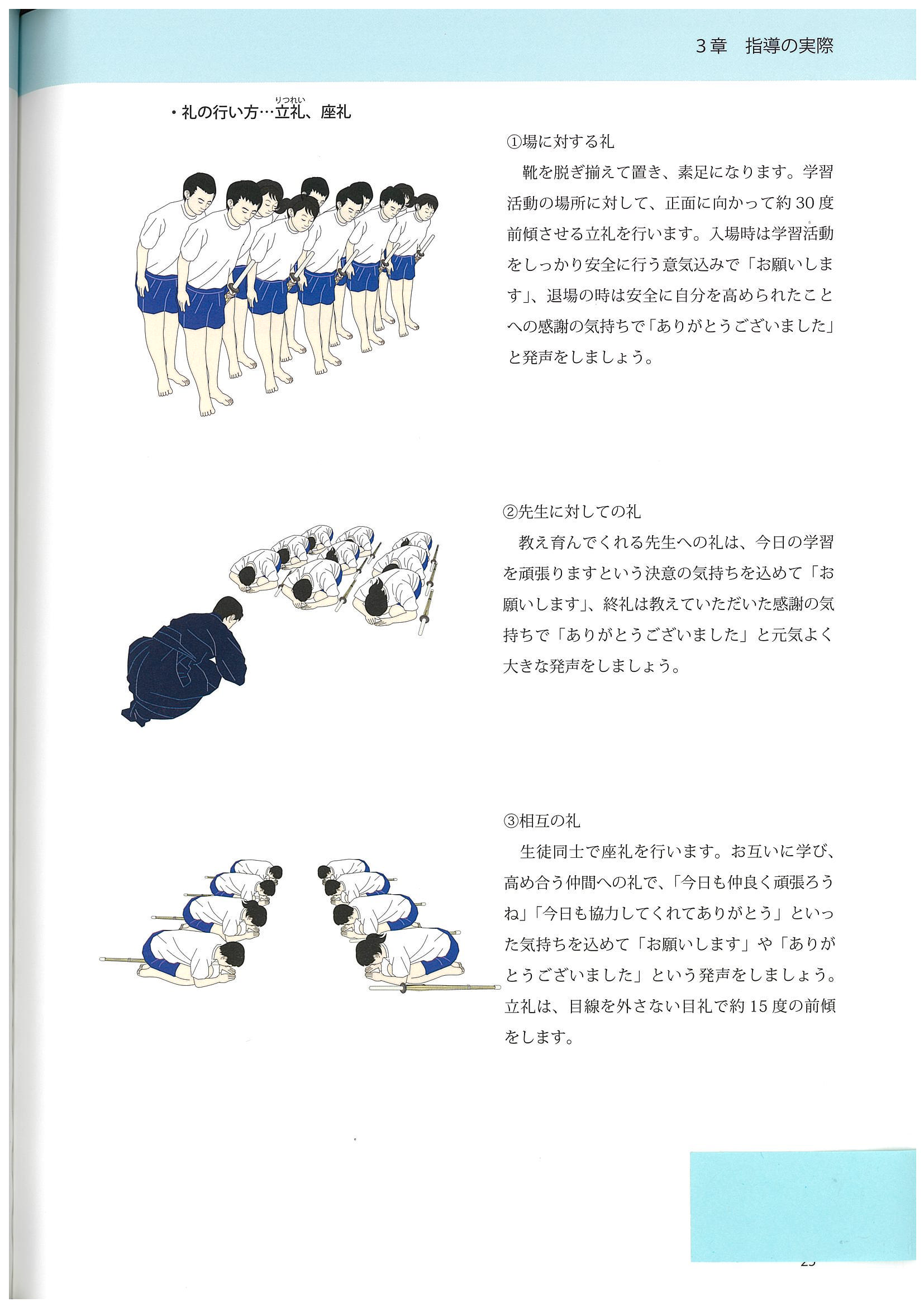 「中学校武道必修化指導書　剣道」（日本武道協議会　平成29年5月）